Geotechnical Design
CEG 4801
Fall 2010
By: Dr. Kamal Tawfiq
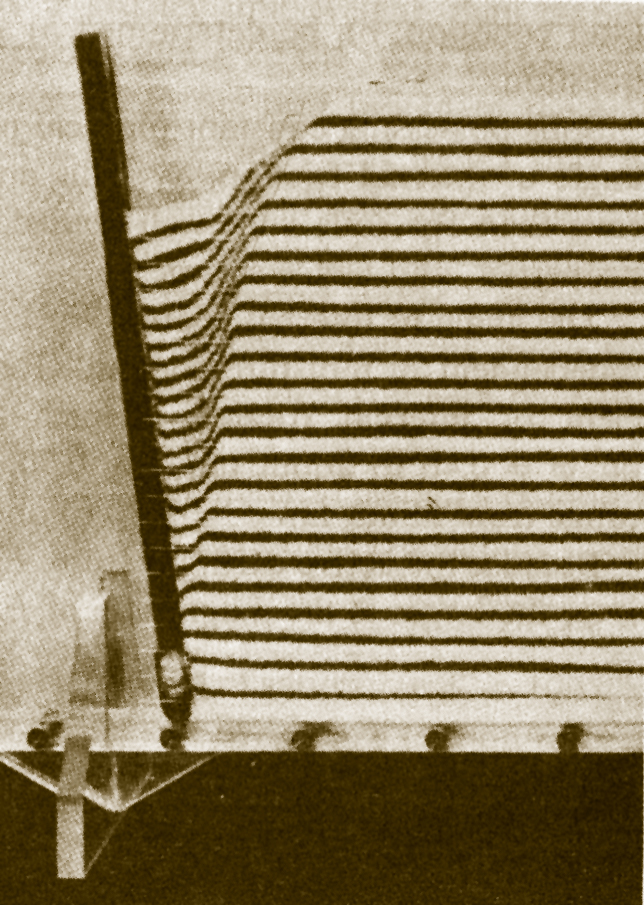 Earth Pressure Behind Retaining Wall
Geotechnical Design
CEG 4801
Fall 2004
By: Dr. Kamal Tawfiq
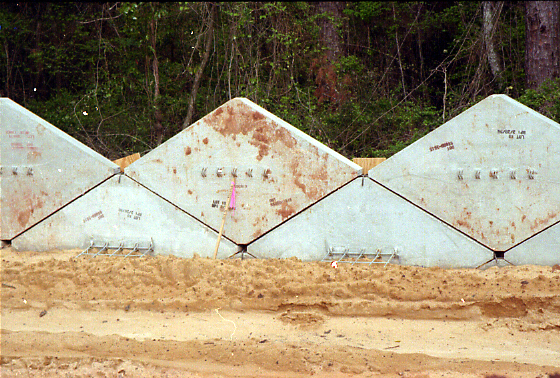 Mechanically Stabilized Earth Wall (MSE Wall)
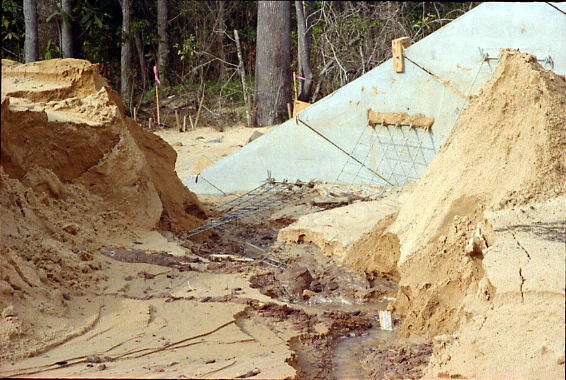 Mechanically Stabilized Earth Wall (MSE Wall)
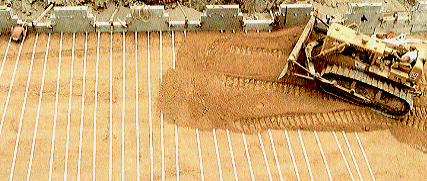 Mechanically Stabilized Earth Wall (MSE Wall)
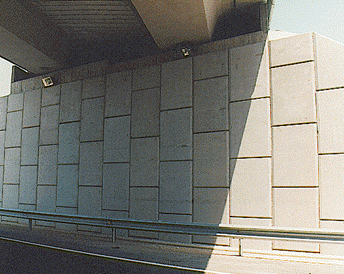 Mechanically Stabilized Earth Wall (MSE Wall)
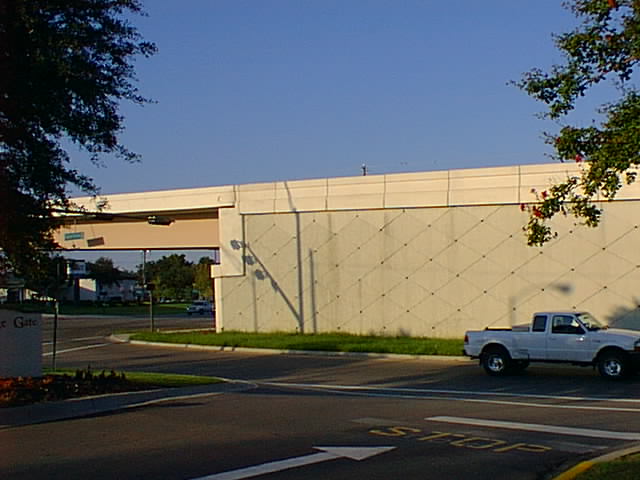 Mechanically Stabilized Earth Wall (MSE Wall)
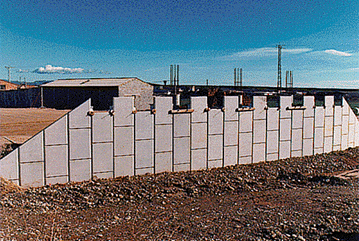 Mechanically Stabilized Earth Wall (MSE Wall)